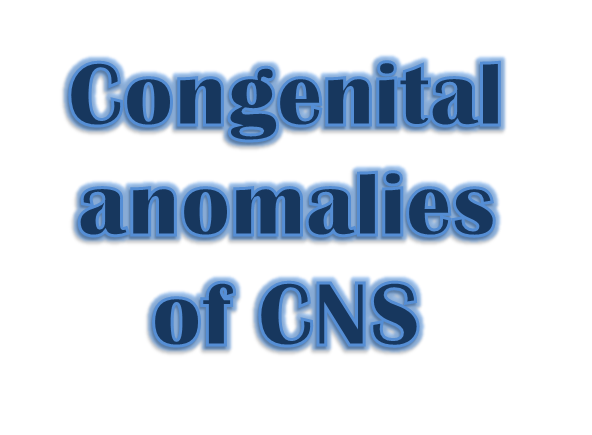 Presented by Shaden Aldalain
Craniofacial development
Normal developmentFontanelles1.Anterior fontanelle: the largest fontanelle  and Diamond shaped, 4cm (AP) × 2.5cm (transverse) at birth.Normally closes by age 2.5 yrs.2.Posterior fontanelle: triangular. Normally closes by age 2–3 mos.
3.Sphenoid and mastoid fontanelles: small, irregular.
 Normally,former closes by age 2–3 mos, latter by age 1 yr.
Cranial vaultGrowth: largely determined by growth of brain. 90% of adult head size is achieved by age 1 yr; 95%by age 6 yrs. Growth essentially ceases at age 7 yrs. By end of 2nd yr, bones have interlocked at sutures and further growth occurs by accretion and absorption. Mastoid process: formation commences by age 2 yrs, air cell formation occurs during 6th yrSkull is unilaminar at birth. Diplöe appear by 4th yr and reach a maximum by age 35 yrs (when diploic veins form)..
INTRODUCTION
Brain anamolies
Craniosynostosis (CSO
Craniosynostosis (CSO) was originally called craniostenosis, and is the premature ossification of a cranial sutureEpidimoilogyIncidence: ≈ 0.6/1000 live births. It may occur in isolation, but may also be syndromic or secondary. Once the suture ossifies, normal growth of the skull perpendicular to the suture terminates and tends to proceed parallel to the suture
Primary CSO :is usually a prenatal deformity. Secondary CSO Etiologies  :1.metabolic (rickets,hyperthyroidism…),2. toxic (drugs such as phenytoin, valproate, methotrexate…), 3.hematologic (sickle cell, thalassemia…) 4. structural (lack of brain growth due to e.g. microcephaly, lissencephaly,micropolygyria…). CSO is rarely associated with hydrocephalus (HCP).
Treatment usually surgical. In most case  the indication for surgery is for cosmesis and to prevent the severe psychological effects of having a disfiguring deformity. However, with multisutural CSO, brain growth may be impeded by the unyielding skull. Also, ICP may be pathologically elevated, and although this is more common in multiple CSO,elevated ICP occurs in ≈ 11% of caseswith a single stenotic suture.Most cases of single suture involvement can be treated with linear excision of the suture. . Risks of surgery include blood loss, seizures, and stroke.
Diagnosis
Some cases of “synostosis” are really deformities caused by positional flattening (e.g. “lazy lambdoid”, If this is suspected, instruct parents to keep head off of flattened area and recheck patient in 6–8 weeks: if it was positional, it should be improved, 
if it was CSO then it usually declares itself. The diagnosis of CSO may be aided by:
      1. palpation of a bony prominence over the suspected         synostotic suture (exception: lambdoidal
        synostosis may produce a trough
2. gentle firm pressure with the thumbs fails to cause relative movement of the bones on either side of the suture
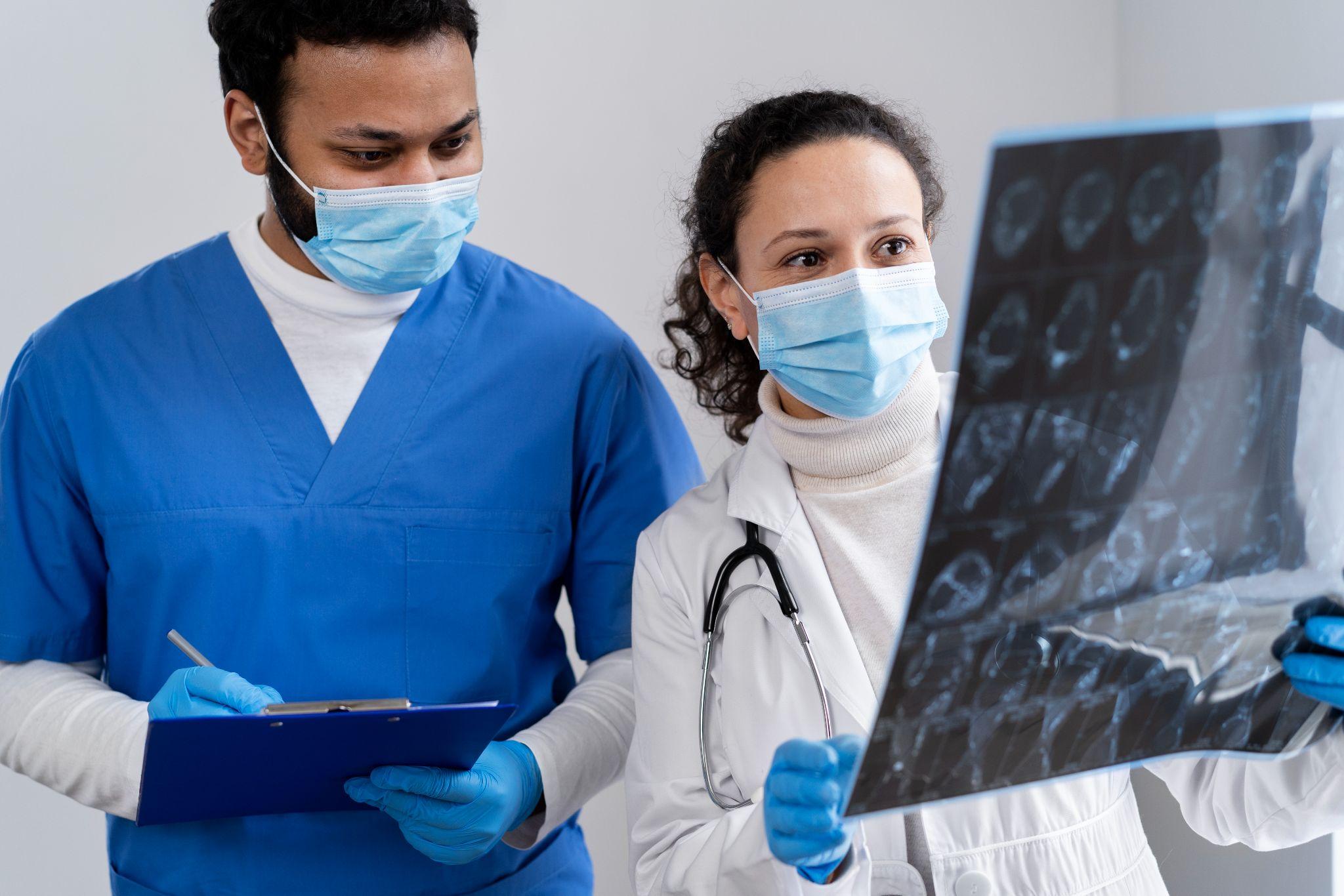 .             plain skull X-rays:a) lack of normal lucency in center of suture. Some cases with normal X-ray appearance of thesuture (even on CT) may be due to focal bony spicule formationb) beaten copper calvaria  sutural diastasis and erosion of the sella may be seen in cases of increased ICP    MRI: usually reserved for cases with associated intracranial abnormalities.  Often not as helpful asCT   measurements, such as occipito-frontal-circumference may not be abnormal even in the face of a deformed skull shape
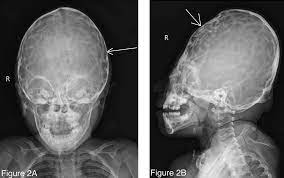 CT scan:a) helps demonstrate cranial contourb) may show thickening and/or ridging at the site of synostosisc) will demonstrate hydrocephalus if presentd) may show expansion of the frontal subarachnoid spacee) three-dimensional CT may help better visualize abnormalitiesquestionable cases, 
a technetium bone scan can be performeda) there is little isotope uptake by any of the cranial sutures in the first weeks of lifeb) in prematurely closing sutures, increased activity compared to the other (normal) sutures will be demonstratedc) in completely closed sutures, no uptake will be demonstrated
Increased ICP
Evidence of increased ICP in the newborn with craniosynostosis include:
1. radiographic signs (on plain skull X-ray or CT, see above)
2. failure of calvarial growth (unlike the non-synostotic skull where increased ICP causes macrocrania
in the newborn, here it is the synostosis that causes the increased ICP and lack of skull
growth)
3. papilledema
4. developmental delay
Types of craniosynostosis
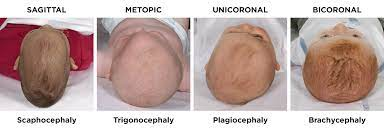 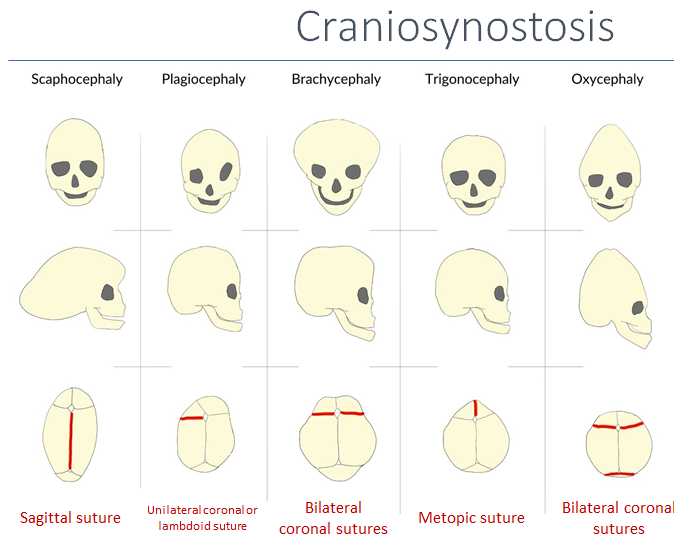 Sagittal synostoiss
General information
. The most common CSO affecting a single suture. 80% male. Produces a palpable keel like sagittal ridge and dolichocephaly (elongated skull with high forehead/frontal bossing) or scaphocephaly (“boat shaped skull” with prominent occiput). OFC remains close to normal, but the biparietal diameter is markedly reduced.
 As many as 44% of patients with nonsyndromic sagittal
synostosis have elevated ICp
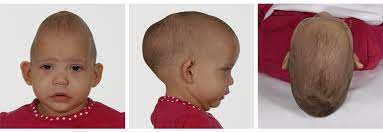 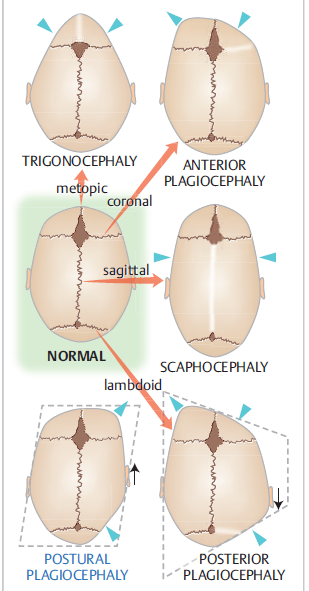 Surgical treatment
Skin incision may be longitudinal or transverse. A linear “strip” craniectomy is performed, excising the sagittal suture from the coronal to the lambdoid suture, preferably within the first 3–6 months of life. The width of the strip should be at least 3 cm;
 no proof exists that interposing artificial substances(e.g. silastic sheeting over the exposed edges of the parietal bone) retards the recurrence of synostosis.
Great care is taken to avoid dural laceration with potential injury to the underlying superior sagittal sinus. 
The child is followed and reoperated if fusion recurs before 6 months of age.
 After≈ 1 yr of age, more extensive cranial remodelling is usually required.
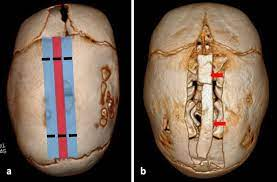 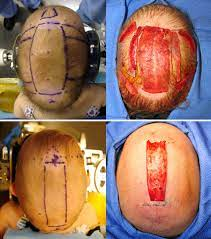 Coronal synostosis
General information
Accounts for 18% of CSO, more common in females. 
In Crouzon’s syndrome this is accompanied by abnormalities of sphenoid, orbital, and facial bones (hypoplasia of midface),
 and in Apert’s syndrome is accompanied by syndactyly.
 Unilateral coronal CSO → anterior plagiocephaly with the forehead on the affected side flattened or concave above the eye and compensatory prominence of the contralateral forehead. 
The supra-orbital margin is higher than the normal side, producing the harlequin eye sign. The orbit rotates out on the abnormal side, and can produce amblyopia. Without 
 flattened cheeks develop and the nose deviates to the normal side (the root of the nose
tends to rotate towards the deformity).

Bilateral coronal CSO (usually in craniofacial dysmorphism with multiple suture CSO, e.g. Apert’s)
→ brachycephaly with broad, flattened forehead (acrocephaly), is more common than unilateral.
When combined with premature closure of frontosphenoidal and frontoethmoidal sutures, it results  in a foreshortened anterior fossa with maxillary hypoplasia, shallow orbits, and progressive proptosis.
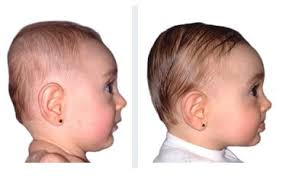 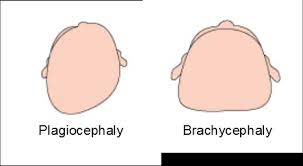 Surgical treatment

Simple strip craniectomy of the involved suture has been used, often with excellent cosmetic result.
However, some argument that this may not be adequate has been presented.
 Therefore, a more current recommendation is to do frontal craniotomy (uni- or bilateral) with lateral canthal advancement by taking off orbital bar
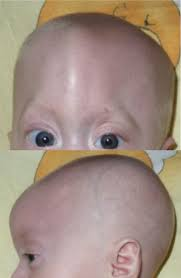 Metopic synostosis

At birth, the frontal bone consists of two halves separated by the frontal or metopic suture.
Abnormal closure produces trigonocephaly (pointed or triangular shaped) forehead with a midline ridge and hypotelorism.
 Incidence: 1/15,000 live births. 75% are male. Many of these have a 19p chromosome abnormality and are mentally retarded
Lambdoid synostosis
Epidemiology
Rare, with a reported incidence of 1–9% of CSO More common in males (male:female = 4:1).
Involves the right side in 70% of cases. Usually presents between 3–18 months of age, but may be seen as early as 1–2 months of age.
 

Clinical findings
Flattening of the occiput. May be unilateral or bilateral.
 If unilateral, it produces posterior plagiocephaly.
Bilateral lambdoid synostosis produces brachycephaly with both ears displaced anteriorly and Inferiorly
 Unlike the palpable ridge of sagittal or coronal synostosis, an indentation may be palpated along the synostotic lambdoid suture (although a perisutural ridge may be found in some).
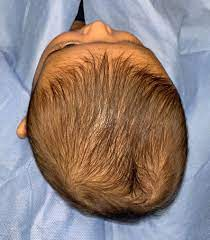 ▶ Mimic: “lazy lamboid” (positional flattening). 
Lambdoid synostosis must be distinguished from positional flattening,
 the so-called “lazy lambdoid.” Flattening of the occiput here is associated with anterior displacement of the ipsilateral ear. there is bulging of the ipsilateral cheek and forehead.
Positional flattening (or molding) may be produced by:
1. decreased mobility: patients who constantly lie supine with the head to the same side, e.g. cerebral
palsy, mental retardation, prematurity, chronic illness
2. abnormal postures: congenital torticollis ,congenital disorders of the cervical spine
3. intentional positioning: due to the recommendation in 1992 to place newborns in a supine sleeping position to reduce the risk of sudden infant death syndrome (SIDS) sometimes with a foam wedge to tilt the child to one side to reduce the risk of aspiration
4. intrauterine etiologies: intrauterine crowding (e.g. from multiparous births or large fetal size),
uterine anomalies
Diagnostic evaluation
The physical exam is the most important aspect of diagnosis.
 Skull X-ray may help differentiate. 
If the skull X-ray is equivocal, prevent the infant from laying on the affected side for several weeks. A bone scan should be obtained if no improvement occurs  In definite cases of synostosis, and for some cases of refractory positional flattening (which usually corrects with time, but may take up to 2 years), surgical treatment may be indicated.

Skull X-ray: Shows a sclerotic margin along one edge of the lambdoid suture in 70% of cases. Local
“beaten copper cranium” (BCC) occasionally may be seen due to indentations in the bone from underlying
gyri, which may be due to locally increased ICP. BCC produces a characteristic mottled appearance
of the bone with lucencies of varying depth having round and poorly marginated edges. BCC
correlates with generalized ↑ ICP only when it is seen with sellar erosion and sutural diastasis.

CT scan: Bone windows may show eroded or thinned inner table in the occipital region in 15–
20% of cases,23 > 95% are on the side of the involvement. The suture may appear closed. Brain windows
show parenchymal brain abnormalities in < 2%: heterotopias, hydrocephalus, agenesis of the
corpus callosum; but ≈ 70% will have significant expansion of the frontal subarachnoid space (may
be seen in synostosis of other sutures
Bone scan: Isotope uptake in the lambdoid suture increases during the first year, with a peak at 3 months of age 24 (following the usual inactivity of the first weeks of life). The findings with synostosis are those typical for CSO
Treatment
Early surgical treatment is indicated in cases with severe craniofacial disfigurement or those with
evidence of increased ICP.

 Otherwise, children may be managed nonsurgically for 3–6 months. 
The majority of cases will remain static or will improve with time and simple nonsurgical intervention.
Approximately 15% will continue to develop a significant cosmetic deformity.
Nonsurgical management
Although improvement can usually be attained, some degree of permanent disfigurement is
frequent.
Repositioning will be effective in ≈ 85% of cases.
 Patients are placed on the unaffected side or on the abdomen. 
Infants with occipital flattening from torticollis should have aggressive physical therapy
and resolution should be observed within 3–6 months.

More severe involvement may be treated with a trial of molding helmets(however, no controlled
study has proven the efficacy).
Surgical treatment:
Required in only ≈ 20% of cases. 
The ideal age for surgery is between 6 and 18 months.

Surgical options range from simple unilateral craniectomy of the suture to elaborate reconstruction
by a craniofacial team.
Linear craniectomy is often adequate for patients ≤ 12 weeks of age without severe disfigurement. 

Better results are obtained with earlier surgery, more radical surgery may be necessary after the age of 6 months.
[Speaker Notes: The patient is positioned prone on a well-padded cerebellar headrest (the face should be lifted and gently massaged every ≈ 30 minutes by the anesthesiologist to prevent pressure injuries]
Multiple synostoses
Fusion of many or all cranial sutures → oxycephaly (tower skull with undeveloped sinuses and shallow
orbits). These patients have elevated ICP.

Craniofacial dysmorphic syndromes
Over 50 syndromes have been described number of craniosynostosis syndromes are due to mutations in the FGFR (fibroblast growth factor receptor) genes.
 FGFR gene-related craniosynostosis syndromes include some classic syndromes
(Apert, Crouzon, Pfeiffer…) as well as several newer entities (Beare-Stevenson, Muenke, Jackson-
Weiss syndromes). All exhibit autosomal dominant inheritance.
Development of the neural tube
Development of the brain
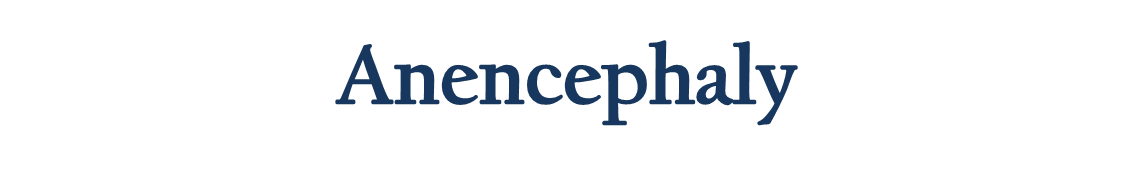 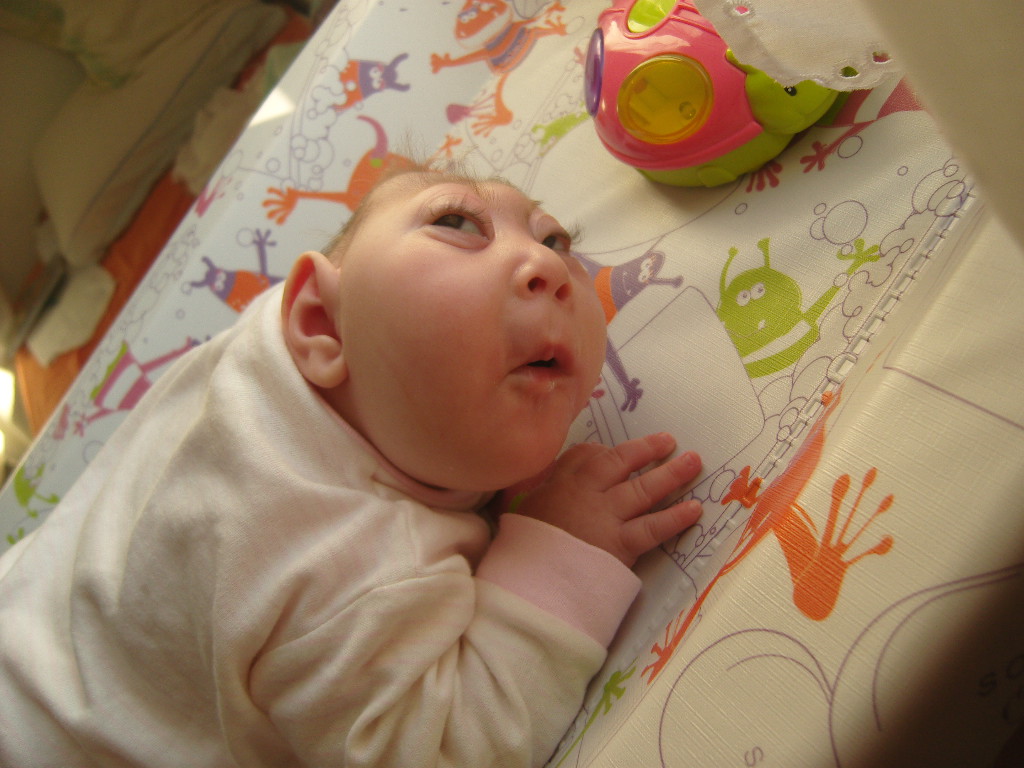 Anencephaly
Serious NTD ( failure of closure of cranial neuropore) in which : 
    - The brain (cerebral hemispheres) is absent.                                  
- Cranial vault are grossly malformed. 
    - The cerebellum are reduced or absent . 
    - The hindbrain is present. 

leading to early fetal loss, stillbirth, or neonatal death after few hours/ days.
“if a baby born with anencephaly is usually blind, deaf, unaware of its surroundings and unable to feel pain”.

Birth Prevalence : 1/10.000      Pregnancy P : 1/1000
Females > Males . 
Associated anomalies : 
  - cleft lip/palate , omphalocele
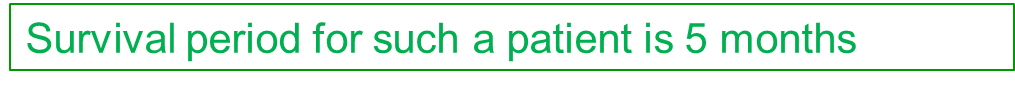 Etiology
1.Inadequate Folic acid or Antagonists such as :
 Valproic acid , carbamazepine ,phenobarbital , methotrexate , trimethoprim
 
2- Maternal type 1 diabetes mellitus 

3-Maternal Hyperthermia 

4-Genetics 

5- Amniotic band syndrome . 
6-alcohol consumption
Main cause
[Speaker Notes: 4-Genetics family hx increase the risk 4 folds]
Screening
Lab studies : mainly during second trimester :  
    - maternal serum AFP , AF AFP ↑.

Imaging studies : 
    - US (identified from 13 week gestation)
- US ( not diagnostic before 12th week of gestation ) :
  1. absence of brain and calvaria superior to the orbits    on coronal views of the fetal head 
2.reduced crown-rump length
3. Later on : polyhydramnios in 50% .
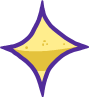 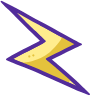 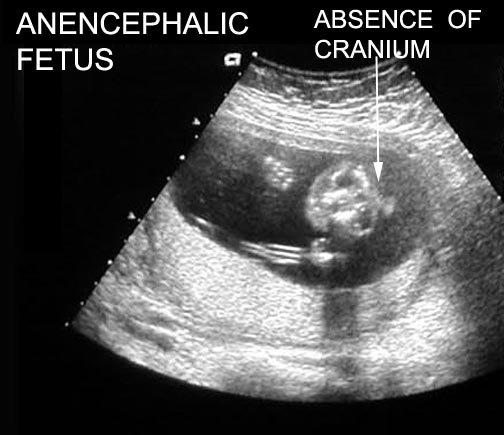 Prevention : 
 - 4 mg of folic acid daily beginning at least 3 months prior to conception is indicated for women who desire pregnancy and have had a child with an NTD or taking anticonvulsants.

- (0.4mg/day) is recommended for all women who are pregnant or who may become pregnant.

Stop the folic acid antagonist at least in the first trimester.

- Control glucose level in diabetic patients.
95%
Cephalocele
Cephalocele
refers to the outward herniation of CNS contents through a defect in the cranium.
    ( failure of rostral / cranial end closure )
Most commonly occipital then Parietal.
Mostly in the midline
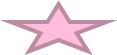 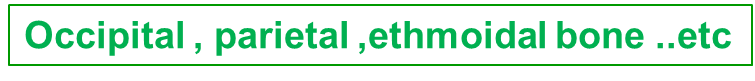 37
1-Location
occipital
frontal
parital
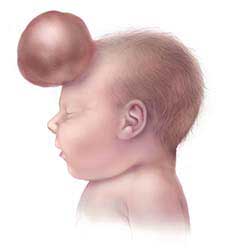 ethmoidal
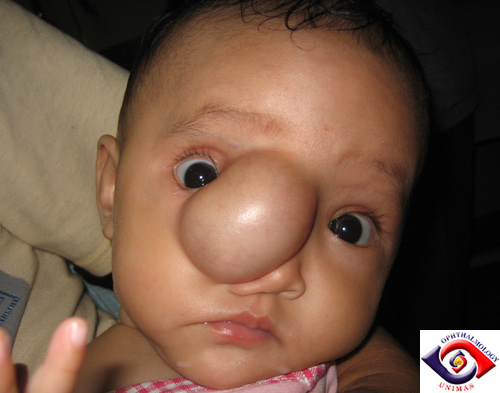 Content
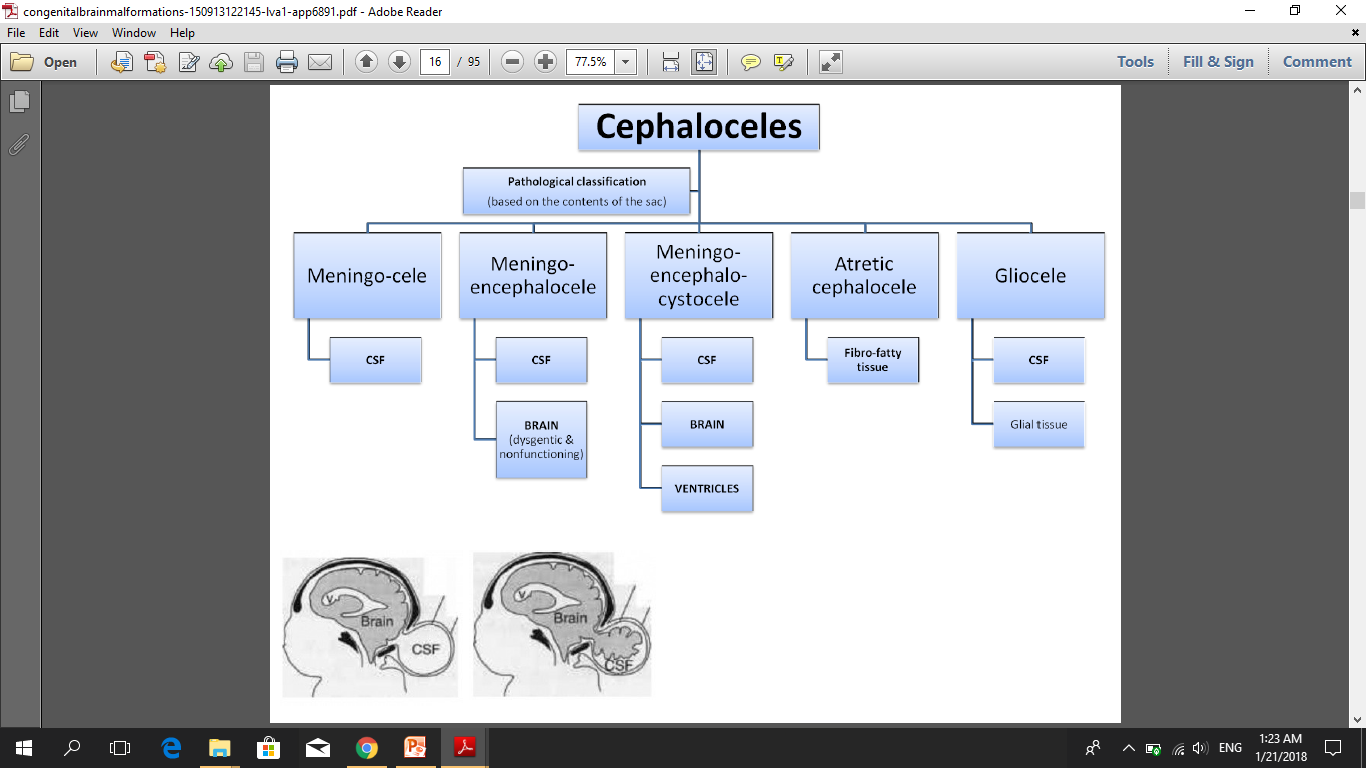 Associations : 
   - Trisomy 13 , 18 , hydrocephalus , microceph ,
      Meckle Gruber syndrome ,triad of(occipital encephalocele with multiple renal cysts , postaxial polydactyly ). 
- and chiari 3 malformation


Markers : MS AFP ↑ . 

Imaging : US , MRI .

Management :  Surgery to remove the herniated sac ( tissue should be excised) and repair the opening in the skull .
Excision of herenated sac followed by crainorephy
[Speaker Notes: Meckle Gruber syndrome : occipital encephalocele with multiple renal cysts , postaxial polydactyly .]
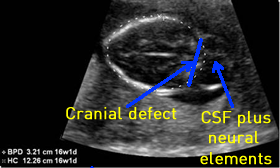 Sphenoidal encephalocele
[Speaker Notes: DDx : polyp]
Chiari Malformation
Chiari Malformation
Caudal protrusion of “peg-shaped” cerebellar tonsils below foramen magnum
Chiari Malformation
congenital  caudal  'displacement' of the cerebellum and lower brainstem ( hindbrain ).

*4 types :
    
Type 1 : Most common , least severe.
CD of the cerebellar tonsils below  the foramen magnum >5mm into the upper cervical canal , usually in the young adulthood .

 - may be the result of formation of a small posterior fossa      
      overcrowding   herniation .
Type 1
Most common type
Herniation of cerebellar tonsils through foramen magnum 
no herniation of brain stem
most common form
usually diagnosed in adolescence or adulthood
   cause syringomyelia
(in which a cyst or cavity forms within the spinal cord. This cyst, called a syrinx, can expand and elongate over time)
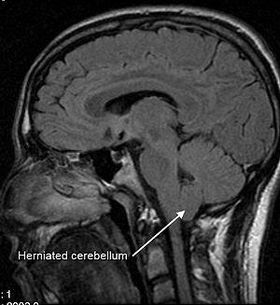 Type 1 clinical presentation
Compression of upper cervical cord resulting in myelopathy . 

Compression of cerebellum may result in ataxia, dysmetria, intentional tremor , nystagmus. 

Disruption of CSF flow through foramen magnum : ↑ ICP , suboccipital headache . Neck pain, vomiting , visual defects , hydrocephalus < 10% of cases 

Syringomyelia related symptoms: cape-like loss of pain and temp sense , weakness and wasting of the small muscle of the hand , and progressive motor deficit of the lower and upper limbs
Chiari 1 : lead to distruption of CSF flow that is caused by cerebellar tonsils herniation

Treatment for chiari 1 malformation:
1)Posterior fossa decompression with or without tonsillectomy “
 tonsillectomy is done specially if they reach C5 C6 level “

2)If the initial treatment failed we do secondary shunt 
Duro-rrhaphy
[Speaker Notes: The aim of the surgery is to regain the normal flow of CSF

Duro-rrhaphy ( we excise a portion of dura and put a larger part of fascia lata from the thigh instead in order to increase the circumference of dura around the cord and the brain stem]
Type 1
Type 2
caudal displacement of the cerebellar vermis , 4th ventricle and medulla oblongata below 
foramen magnum , present in infancy , almost  always association with myelomeningocele .  

-- signs of brainstem dysfunction predominate:
 swallowing/feeding difficulties, stridor, apnea, respiratory depression  .nystagmus . 
Hydroceph. And syringomyelia are more common than type 1 .
Type 2
[Speaker Notes: Sagittal T1]
[Speaker Notes: T2]
All patients with myelomeningocele have chiari 2 malformation
Presentation
Number of them have breathing problems such as difficulties in breathing , o2 sat levels below 80% on chiari 2
[Speaker Notes: 98-99% of patients with chiari 2 have hydrocephalus
90% of Dandy Walker malformation associated with hydrocephalus
If we do shunt and we initially suspect hydrocephalus and these symptoms “ breathing abnormalities “ remain, we should investigate further more and chiari 2 should be in consideration , especially in infancy]
Type 3 :  similar to Chiari II but with an occipital and/or high cervical encephalocoele .

Type 4 : cerebellar hypoplasia or agenesis
.Management : 
posterior fossa decompression:  your surgeon removes a small section of bone in the back of your skull, relieving pressure by giving your brain more room.
If you have a syrinx or hydrocephalus, you may need a tube (shunt) to drain the excess fluid.
Imaging studies : most useful is MRI .
Management :  Post.fossa decompression (mainly for type 1 ) , VP shunt for hydroceph .
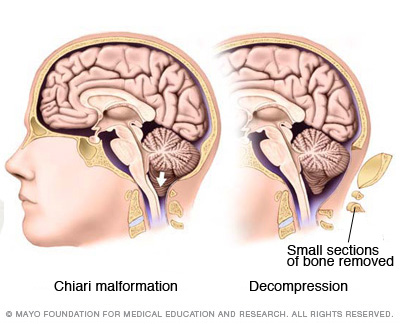 Arachnoid Cysts
Arachnoid cysts are the most common type of brain cyst. They are often benign congenital, or present at birth (primary arachnoid cysts). Head injury or trauma can also result in a secondary arachnoid cyst.
 
An arachnoid cyst forms when the layers of the arachnoid membrane split apart and become filled with cerebrospinal fluid.

The cysts are fluid-filled sacs, not tumors
  mostly asymptomatic
Locations :Sylvian fissure 50%Cerebellopontine angle 10%Quadrigeminal 10%Suprasellar 10%Vermian 8%Cerebral convexity 5%Other 7%
Arachnoid cyst is mostly presented as incidental findings .
[Speaker Notes: Mc site is middle fossa but Most common site for middle fossa cyst is sylvian fissure]
Sylvian fissure
Most common 

Clinical features :
    1- ↑ICP : headache , Nausea ,Vomiting
.
    2- Seizures 

    3- with minor head trauma > hrg > acute presentation .
Bone remodeling
Cerebellopontine angle
Clinical features as in acoustic neuroma :
     - SN hearing loss 
     - Tinnitus
     - Vertigo 

May cause compression on 5th CN .
Suprasellar (the only extradural one)
In children and adolescents .

Clinical features :
     1- hydrocephalus .
     2- visual impairment.
     3- Endoc. Dysfunction as Precocious puberty  .
[Speaker Notes: endo dysfun Precocious puberty due to inhibition of hypothalamus]
[Speaker Notes: Lt quadrigeminal cyst , Rt cerbreal convexity cyst .]
Management : 
   - asymptomatic , no ventricular distortion ,  enlargment : follow up at regular intervals.

   - otherwise : 
    1- Craniotomy, excision of the cyst wall and opening of the membranes to allow drainage into the basal cisterns.
     2- Shunt : cyst – peritoneum
Dandy-Walker Malformation
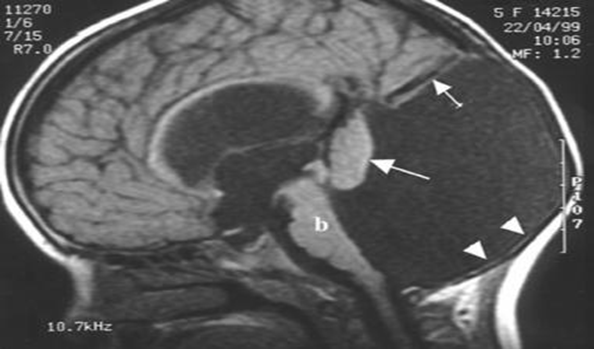 Characterised by :
1 - Complete or partial agenesis of the cerebellar vermis .
2- Cystic dilatation of the 4th ventricle ( failure of foraminal outlets to open )
3- An enlarged posterior fossa with upward displacement of tentorium , lateral sinuses .
symptoms: 
1-   90%of patients have hydrocephalus (present as increasing head size, vomiting, excessive sleepiness, irritability)

2- If not diagnosed postnatally : in childhood the major presenting features are ataxia , and delayed motor development
.
3-Associated anomalies : agenesis of the corpus callosum, occipital encephalocele, spina bifida, syringomyelia , cleft palate , cardiac and renal anomalies.
managment
cyst-peritoneal shunt /  VP shunt. .
THANKS!
Do you have any questions?